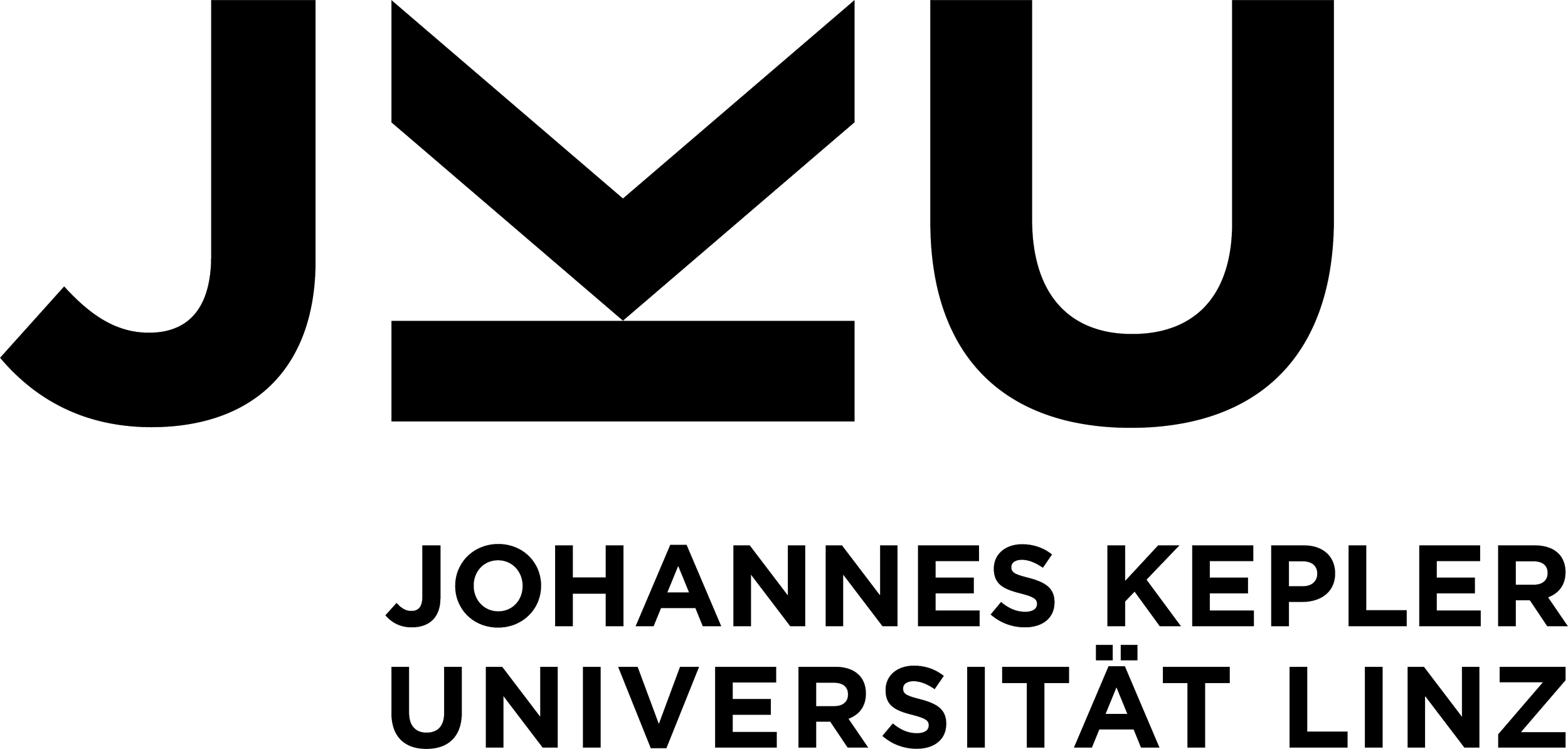 Decision Making in Political Systems:
Veto Players in Presidentialism,Parliamentarism, Multicameralism and Multipartyism

George Tsebelis
Gaar, Brettbacher
Agenda
Autor
Thematik & Methode
UV & AV
Thesen
Schlussfolgerungen
Kritik
George Tsebelis
geboren 1952
Us-amerikanischer Politikwissenschaftler
University of California/ University of Michigan
bekannt für seine Vetospieler Theorie
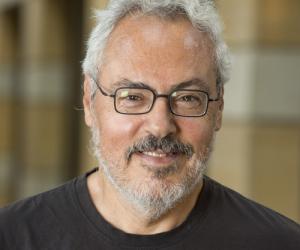 Thematik und Methode
Zentrales Thema: Wie hoch ist die Fähigkeit politischer Systeme zu Reformveränderungen?
Vergleich unterschiedlicher politischer Systeme auf deren Potential zum politischen Wandel
Ziel: Rahmenbedingungen für vergleichende Forschung quer über verschiedene Parteiensysteme, Legislativen und Regimetypen
Vergleich über dichotome Einteilung hinaus möglich
UV & AV
UV: 
Vetospieler
Anzahl
Kongruenz
Kohäsion
AV:
Potential zum
politischen
Wandel
Thesen
1. These
Je höher die Anzahl der Vetospieler ist, desto kleiner ist das Winset für den Politikwechsel (und desto geringer ist die Wahrscheinlichkeit, dass sich der Status quo ändert).
Thesen
2. These
Je größer die Distanz zwischen den für eine politische Veränderung benötigten Vetospielern ist, umso kleiner ist das Winset der Status-Quo Veränderung.
Tsebelis´ Absorptionsregel
Thesen
3. These
Je größer die interne Kohäsion der für eine politische Veränderung benötigten kollektiven Vetospieler ist, desto kleiner ist das Winset für eine Status-Quo Veränderung
Je stärker die Kohäsion ist, desto weniger ideologische Differenzen
Schlussfolgerungen
Potential für politischen Wandel eines politischen Systems nimmt mit steigender Anzahl, Inkongruenz und Kohäsion der Vetospieler ab
Hohe politische Stabilität = Instabilität von Regierungen
Je geringer das Potential für politischen Wandel, desto mehr Einfluss besitzt die Judikative
Geringes Potential für politischen Wandel --> schwerfällige, jedoch unabhängige und einflussreiche Bürokratie
Kritik
schlüssige Argumentation und roter Faden
Annahme: jeder Akteur strebt nach der besten politischen Lösung ist nicht realistisch
Interessensgruppen bzw. nicht berücksichtigte Vetospieler haben dennoch Einfluss --> erwähnt auch andere Vetospieler, berücksichtigt sie aber nicht in Analyse
Wie wird Kongruenz gemessen?
Diskussionsfragen
Laut Tsebelis macht es keinen Unterschied, ob Politik-Wechsel von der Zustimmung einer Institution oder Partei abhängt: Haben unterschiedliche Vetospieler nicht unterschiedlichen Einfluss?
Haben andere Veto Payers wie z.B. Sozialpartner oder Gerichte, einen größeren Einfluss auf Veränderungen in der Politik, als Tsebelis ihnen zugesteht?
Vielen Dank für die Aufmerksamkeit!